Trauma Triage
Trauma  module T1
Introductions
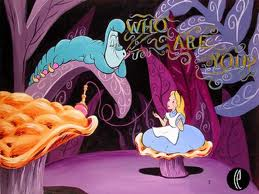 October 2012
© Health Workforce Australia
[Speaker Notes: Very quick round the room to assess stage of professional development for each participant.]
General Aims
Learn in a team setting
Clinical skills blended with team skills
Critically reflect on practice
October 2012
© Health Workforce Australia
[Speaker Notes: This session, and package as a whole, involves learning together.  Learning with the teams that you work with helps that team to function more efficiently and effectively.  It allows you to learn from each other, explore different perspectives and to understand the importance of all members of the team.
We are targeting higher level learning – applied skills and performance in contextualised events.  This is through team discussion and also through working through simulated scenarios as a team.  It also allows you to put into practice knowledge attained from the VLE and other solo learning environments.
To review and reflect upon our own practice and current best practice standards.  During our feedback sessions we will facilitate this but we would also encourage you to reflect on your practice and experience after these sessions.]
Ground Rules
Participation
Privacy
Confidentiality
Disclaimer
Debriefing
Mobile phones
October 2012
© Health Workforce Australia
[Speaker Notes: Challenge of video conferencing tips: don’t change your seat, speak up nice & clearly
Details collected and de-identified for reporting purposes
Signed form, don't speak outside about how people performed as not necessarily indicative of real life, chance to try new things, don’t tell anyone about the scenarios as they used again on subsequent courses.
We try to use best evidence practice and strive to include as up-to-date material as possible.  Please do refer to your local policies, guidelines and protocols.
Debriefing is a chance to reflect upon what we did and how that translates to the workplace.  Please use this time to explore the complexities of performance and decision making.  Please contribute, we will all learn from each other’s experiences.  
Like most things in life, the more that you put in the more you will take away with you.  
It is an open forum where everyone’s ideas and thoughts are to be valued.
If you could please switch your phones off or to silent or vibrate for the duration of the course.]
Head Injury
Trauma Module: T7
December 12
© Health Workforce Australia
Trauma: Head Injuries Learning Objectives
Briefly refresh clinical aspects
Approach to assessment and management
What to look out for in patients with head injuries
Further investigation, disposition and care of these patients
Review the concepts around good team work
Leadership and followership
Communication
7 Non-technical team tasks
© Health Workforce Australia
December 12
[Speaker Notes: Before the simulation scenario we are going to have a quick look at some of the aspects that we are going to concentrate on during the scenarios.  This should take about 10-15 minutes.  During this time we will briefly cover some of the clinically important aspects and ideas when treating patients with significant head injuries.

We will then introduce the concepts of teamwork with a focus on leadership/followership, communication and our 7 non-technical team tasks.  As experienced clinicians the overall management of the patient is our priority.  To accomplish this we need to work well as a team, have clear leadership and fantastic communication.]
Assessment of Head Injured Patients
DRS – AcBCDE (DEFG)
Disability
GCS/AVPU – Score and trend
Pupils
Blood Sugar Level
Limbs
© Health Workforce Australia
December 12
[Speaker Notes: A head injured patient may have other injuries as well as a head injury.  The condition, cause, complications and co-mordbities should be considered as in all emergency department presentations.
It is therefore important that we still use the same approach that we use for any other trauma patient – DRS-AcBCDE (DEFG)

D – Danger – make sure that you and your team are safe to approach the patient (chemicals, glass, weapons, people, etc). This is an issue most commonly with the violent or aggressive patient in the emergency department – note that this could be a sign of a significant head injury also. Remember you and your team’s PPE also.
R – Response – Check the responsiveness of the patient.  In this modern society of ours trauma is often linked with alcohol and or drug consumption.  This quick assessment of responsiveness will also give you an idea of the patient’s GCS or AVPU score and possible the perfusion to their brain!
S – Shout for Help – if the trauma team has not been called, perhaps now would be a good time to activate them.  It is also a trigger for the team and especially the team leader to think about other specialities, equipment, personnel that may be needed to treat this patient effectively.

As well as having a significant head injury, your patient may also be bleeding profusely from another site of injury.  If the bleeding is going to kill the patient in the next few minutes (if it is not stopped) then this needs to be dealt with immediately.

A – Airway – Assess the airway as you would any other trauma patient.  Look, listen and feel.  Talk to them!  Is the airway patent, in danger of compromise?  Are there injuries around the airway that may affect it?  Is the responsiveness of the patient going to influence the patency of the airway? The neck is a part of the airway so remember to examine it well – Trachea, Wounds, Emphysema, Lacerations, Veins and Every time you reassess!
c – C-spine – Head injured patients are at risk of cervical spine injury.  Depending upon the mechanism of injury (with motor vehicle accident victims being at higher risk) 4-9% of patients with moderate to severe head injuries will have an associated cervical spine injury.  Of these just over half have a spinal cord injury!1
B – Breathing – Adequacy of breathing must be assessed.  Saturations will give an idea of oxygenation but may not give you the entire picture on adequacy of ventilation.  Clinical assessment and an arterial blood gas may be invaluable!  It may be that a higher carbon dioxide level may exacerbate a rising intracranial pressure by causing cerebral vasodilatation.  Artificial ventilation may be indicated to control the CO2 and thus aid in decreasing the pressure in the head.
C – Circulation – Patients with a moderate to severe head injury require a good perfusion pressure to the brain to minimise secondary brain injury.  Hypotension should be avoided and a systolic blood pressure of at least 90mmHg should be maintained2.
D – Disability – Trauma head injury patients is where the Glasgow Coma Scale was validated as an assessment and prognostic tool.  AVPU is still a quick and useful assessment tool.  A score of P will correlate to a GCS around 8/15.  GCS is useful as it can give you an idea of the severity of the head injury:  Mild – 14 to 15, Moderate – 9 to 13 and Severe – 3 to 8.  Prognostically the lower the GCS the worse the outcome is likely to be – especially a low motor score2.  Pupils will play an important part of the assessment of disability.  Unequal pupils may point to a rising intracerebral pressure with pressure on the third cranial nerve as the brain is pushed down towards the foramen magnum.  This could cause one pupil to be dilated and unreactive when compared with the other.  Absent pupillary reflexes after systemic resuscitation is also a poor prognostic indicator.
E – Exposure – Having a look at all of the patient is important so that things are not missed.  In trauma patients this is facilitated with an early logroll and removal of the patient’s clothing.  Again we must remember that we need to maintain the patient’s dignity (even if they are unconscious) and also to maintain the patient’s temperature.  Hypothermia is a killer in trauma!
DEFG – Don’t Ever Forget Glucose – Checking the BSL is a quick and easy test that may point to an easily reversible cause for a low GCS.  Patients may have co-morbidities which can affect their response to trauma and one of these could be diabetes.  If alcohol is involved then a resulting low blood sugar may complicate the picture.]
Investigation, Disposition and Further Care
Radiology
Trauma series X-rays
Computerised Tomography
Other
Disposition and further care (moderate-severe closed head injury)
Site dependant
Patient dependant
© Health Workforce Australia
December 12
[Speaker Notes: Investigations for the trauma patient will depend upon the mechanism of injury, co-morbidities, the patient and the emergency department that you are in.
Bloods will need to be taken and patients with moderate to severe head injuries should have full blood count, electrolytes-urea and creatinine, liver function tests, calcium-magnesium-phosphate, coagulation studies and group and hold or save samples sent to the laboratory as routine.  Good communication with the laboratories will be useful for rapid assessment of these samples and the preparation and delivery of blood products, if they are required.

We will concentrate on the radiological side of the investigations and focus more on those specifically looking at head injured patients.  Head injury patients may well require the full trauma series of X-rays to be taken in the resuscitation bay.  This may be recommended in patients who cannot give a detailed history as to the mechanism of injury.  It is easy to miss other life threatening injuries if the team is focusing upon the head injury and vice versa.  The use of C-spine imaging in moderate to severe head injured patients is required due to the high incidence of c-spine injury, in these patients if a CT brain is to be performed a C spine CT should be performed. A lateral C-spine X-ray may be helpful if the patient is going direct to theatre for other reasons prior to CT scanning.    Again the appropriateness of the rest of the series of X-rays will depend upon the patient and the mechanism of injury.

All patients with a moderate to severe head injury should have a CT scan of their head2.  This should be done as early as practicable looking for neurosurgically correctable intracranial haematomas.  As there is a strong correlation with head injuries and C-spine injuries, if there is any chance of a cervical spine injury then the CT scan should also include the cervical spine.

FAST scanning should also be undertaken as appropriate to the skills of the trauma team.

Disposition of the patient with a moderate to severe head injury will largely depend upon the hospital’s resources and the progress of the patient.  Patients with moderate head injury (GCS 9-13) will either improve (80% of patients) or deteriorate into the severe head injury category (GCS 3-8).  The improving 80% should be treated as complicated mild head injuries and this treatment will depend upon your hospital’s protocols/resources and the NSW guidelines2. 

Patients with severe head injuries should be treated in a unit that has the resources to manage all the likely complications and should therefore be transferred to a neurosurgical unit.  Patients with moderate head injuries should certainly be transferred if:
 Clinical deterioration
 Abnormal CT scan
 Normal CT scan but not improving clinically
 CT scanning is not available

Transfer of patients to a hospital with a CT scanner but not neurosurgical capabilities should be avoided2.

Management is aimed at avoiding secondary brain injury and expediting neurosurgical care.
Other recommended treatments include:
 Avoid hypoxaemia – maintain oxygen saturations above 90%.
 Avoid hypotension – maintain the BP above 90mmHg systolic.
 Posturing with 30o head up to allow good venous drainage of the head (as long as other injuries allow)
 If you have an intubated and sedated patient can the C-spine collar be loosened and blocks applied to aid venous drainage from the brain and head? The ETT may be taped in rather than tight ties.
 Seek early neurosurgical opinion.
Maintain 
normoglycaemia, 
normothermia and 
Normocarbia.
Prophylactic anticonvulsant therapy is optional and should be discussed with the neurosurgeon.
 ICP monitoring is often useful.
 ICU admission – preferably a neurosurgical ICU.
 Brain injury rehabilitation consultation.

In a deteriorating patient other therapies can be considered:
 Mannitol – 1mg/kg or 3% Hypertonic Saline 
 Hyperventilate to Pa CO2 30-35 mmHg (this is recommended for short term use only to decrease ICP in a deterioration.  There is a risk of causing too much cerebral vasoconstriction leading to brain hypoperfusion)
 Repeat CT scanning]
7 Non-Technical Team Tasks3
Assemble the correct team
Plan and prepare
Manage resources
Manage people
Communication
Monitor and evaluate
Support each other
© Health Workforce Australia
December 12
[Speaker Notes: There are multiday courses that focus on teamwork or communication or non-technical skills.  This slide highlights the  aspects of teamwork that we will be looking at during the scenario.  

These 7 non-technical team tasks give one structure that can be used to look at how a team functions.  You may notice that one thing that is not explicitly there is situational awareness.  There has been a lot in the medical, patient safety, medical education and simulation literature about situational awareness and it is an extremely important concept to keep a hold of during any stressful event.  It is very easy to lose situational awareness and this can lead to significant patient morbidity and even mortality.  We will have a quick run through these 7 tasks and hopefully you will see that situational awareness is a part of many of the tasks.  You may also notice that many of the tasks overlap with others and that communication is a common thread throughout all of the tasks.

Assemble the correct team
In many instances this may be as simple as putting out the trauma team call.  If there is no such mechanism in your hospital, a list of people you would like to be on your trauma team may be a useful laminated sheet to keep by your resus phones.  It is also important that the staff within your ED are aware of the arrival of a trauma patient or patients.  In this way the department can allocate staff appropriately to the patient arriving and also maintain good care to the rest of the patients in your department.

Plan and prepare
Just like many things in life – prior planning prevents………poor performance.  If you receive a call to the department before the trauma arrives (bat phone) this gives you time to assemble your team and for you all to plan for the upcoming event.  Make sure that people are happy with their roles and they know what their roles involve, make sure that all the equipment that you may be needing is available and prepared.  You may even have time to have a talk through how the trauma will run and what you expect to happen and what to look out for.

Manage resources
If a head injured patient is arriving through the door and they have a GCS below 9 then it may be worth communicating this with the radiology department or even the neurosurgical department.  The radiology department may then be able to reorganise scans so that the scanner that is closest to the ED is free for the trauma patient.  The laboratories can be pre-warned as well as blood bank.  Other specialised teams can be informed and equipment readied as appropriate for the patient you are receiving/have received.

Manage people
This is not only about allocating tasks but keeping in mind the team’s emotional needs as well.  Are the team happy with the roles that they have and how to run the trauma?  Do the team and the team leader have the same idea about the patient and their potential journey and potential problems?  Do the team feel as if they can voice their concerns and opinions?  If it is possible to emphasise this before the patient arrives then it can help to lift some of the stress on the team.

Communication
One of the cornerstones of teamwork.  Communication should be clear, concise, help to make the team cohesive, calm and effective.  Closed loop communication is a tool that can be used to tick some of these boxes.  Use of names and eye contact are also important.

Monitor and evaluate
This relates not only to the patient but to the team, the situation, how things are progressing and to how the team is functioning.  Multiple summaries of what has happened, what is happening now, what the differential diagnoses are and plans on how to proceed are important to keep the whole team informed and involved.  It can also allow team members to voice opinions and concerns.

Support the team
Important for the leader and the team members to do this.  Acknowledge work and effort, acknowledge that there may be stress, encourage involvement and ideas.  It can be difficult to keep an eye on every aspect of the trauma, as the team leader, do not assume that other people have noticed what you have – speak.]
Scenario
BAT CALL
33 year old woman
Alleged assault, head injury
Sats 95%, RR16, HR 110, BP 125/75, GCS 14
Collar, Oxygen, IVF
ETA 2 mins
December 12
© Health Workforce Australia
Summary
Structured approach to the head injured patient
High risk of other injuries
Management of moderate to severe head injured patients
Avoidance of secondary brain injury is a key component of clinical management
Investigation of head injured patients
The 7 non-technical team tasks
© Health Workforce Australia
December 12
[Speaker Notes: List 3-6 key learning points]
References
Holly LT, Kelly DF, Counelis GJ, Blinman T, McArthur DL, Cryer HG.  Cervical spine trauma associated with moderate and severe head injury: incidence, risk factors, and injury characteristics. J Neurosurg. 2002 Apr; 96(3 Suppl): 285-91
Reed D. Adult Trauma Clinical Practice Guidelines, Initial Management of Closed Head Injury in Adults; 2nd Edition.  NSW Institute of Trauma and Injury Management; 2011.
O’Regan S, Watterson L, Sisson G. Australian Trauma Team Training. NSW Institute of Trauma and Injury Management, Sydney Clinical Skills and Simulation Centre; Aug 2010.
American College of Surgeons. Advanced Trauma Life Support Program for Physicians. 8th ed. Chicago, IL; 2008.
© Health Workforce Australia
December 12
Acknowledgments
T7 Topic expert author: Morgan Sherwood/Clare Richmond
T7 Simulation session author: Morgan Sherwood
Trauma Module Expert Working Party and Peer Review TeamNoel Eatough FACEM Royal North Shore HospitalJohn Kennedy FACEM Royal North Shore Hospital
	Paul Middleton FACEMClare Richmond FACEMMorgan Sherwood FRCA Simulation Fellow SCSSCNadia Sawkins Simulation Fellow SCSSCJohn Vassiliadis FACEM Royal North Shore Hospital

Educational consultants:
	Stephanie O’Regan Nurse Educator SCSSCLeonie Watterson Director Simulation Division SCSSCJohn Vassiliadis Deputy Director SCSSC
	Clare Richmond FACEMMorgan Sherwood FRCA Simulation Fellow SCSSC
© Health Workforce Australia
December 12
DisclaimerCare has been taken to confirm the accuracy of the information presented and to describe generally accepted practices.  However the authors, editor and publisher are not responsible for errors or omissions or for any consequences from the application of the information in this presentation and make no warranty, express or implied, with respect to the contents of the presentation.
Copyright and Permission to Reproduce

This work is copyright. It may be reproduced for study or training purposes subject to the inclusion of an acknowledgement of the source: Health Workforce Australia EdWISE program. It may not be reproduced for commercial usage or sale.
© Health Workforce Australia
December 12
[Speaker Notes: This is a generic slide which does not need to be changed]